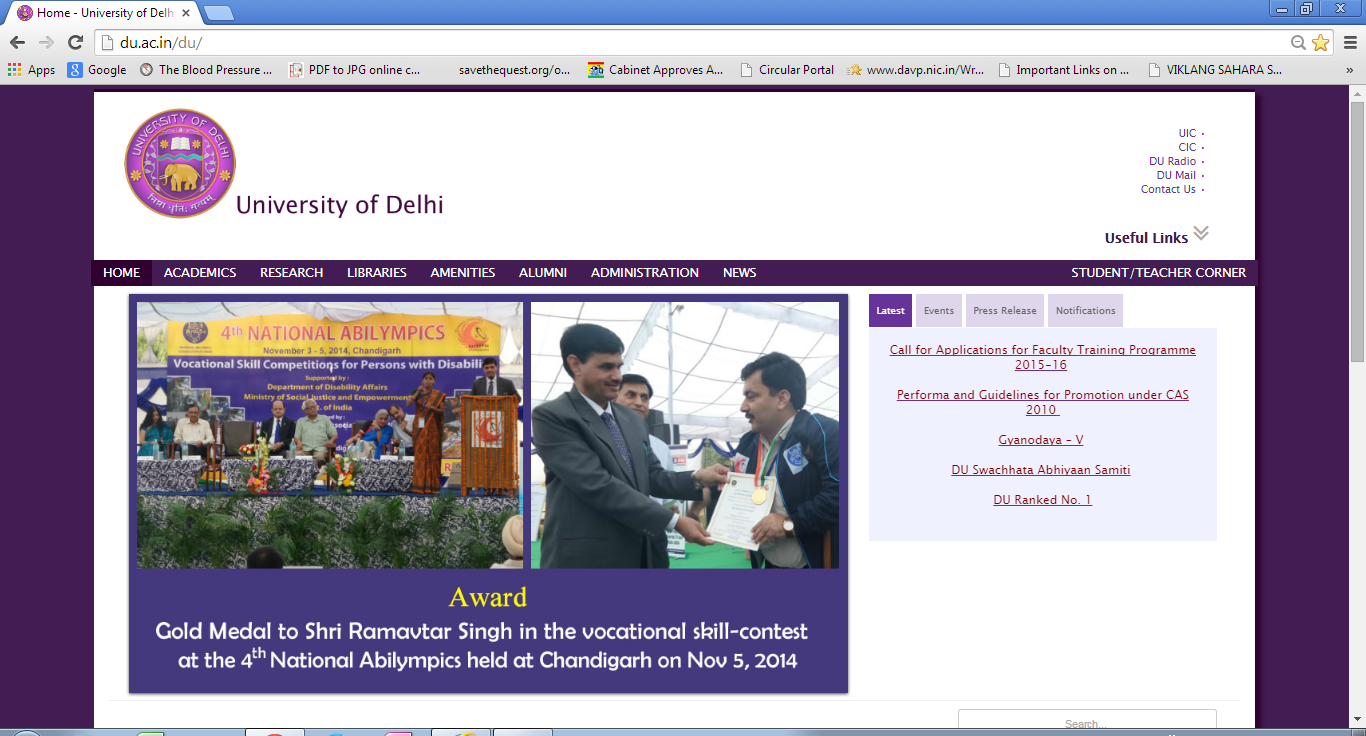 Photo Album
by Ramavtar
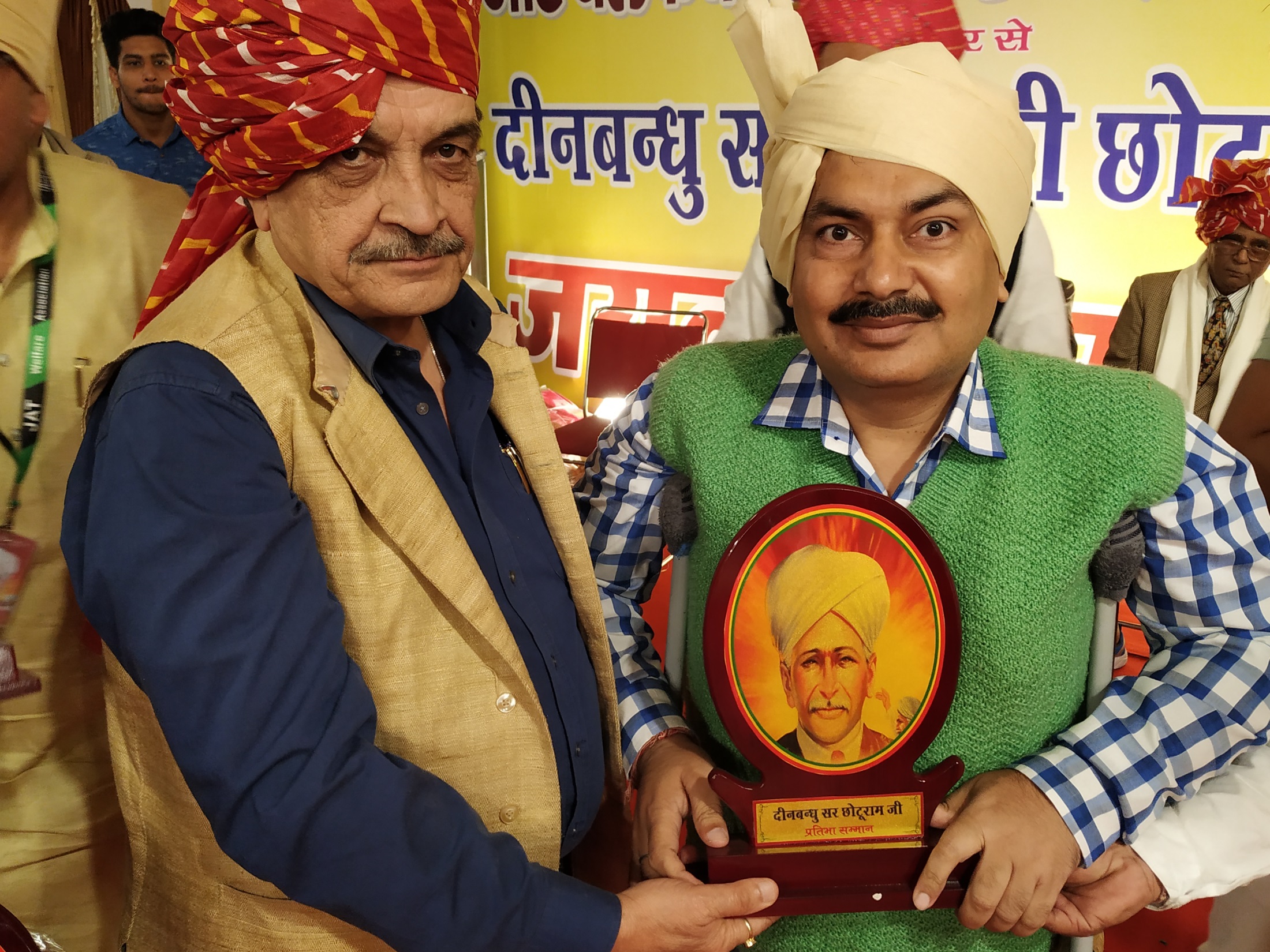 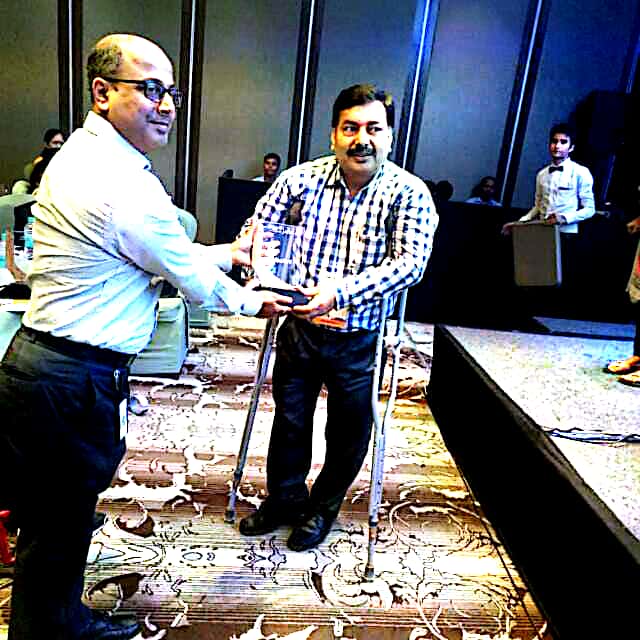 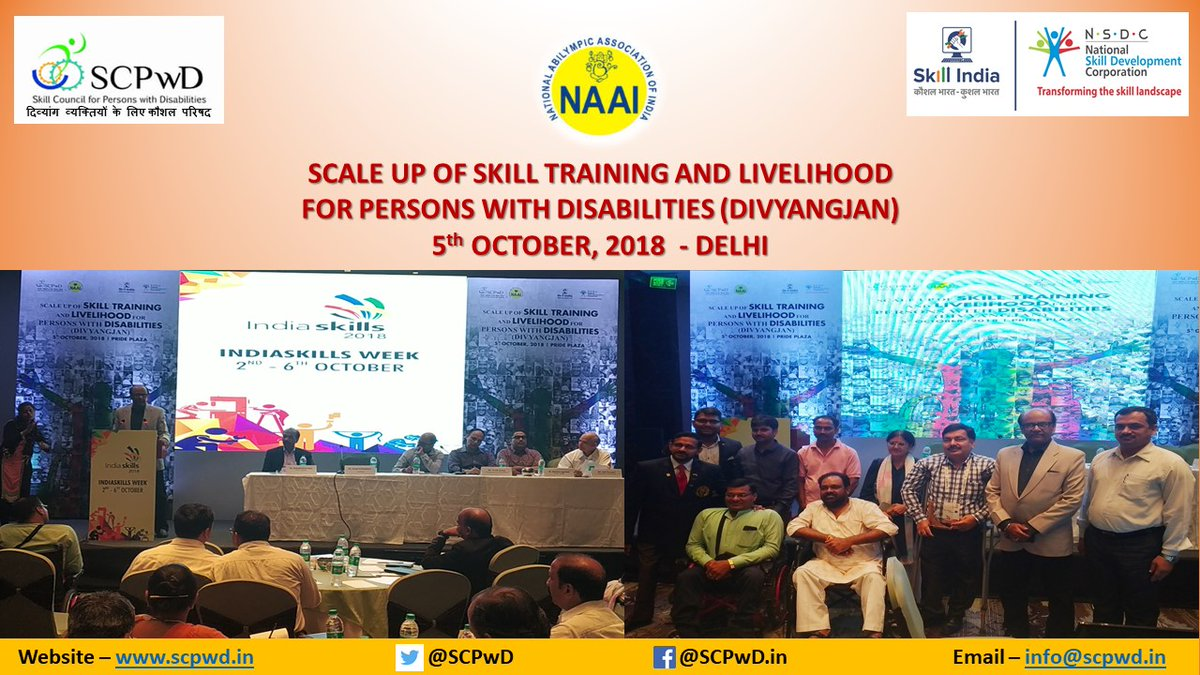 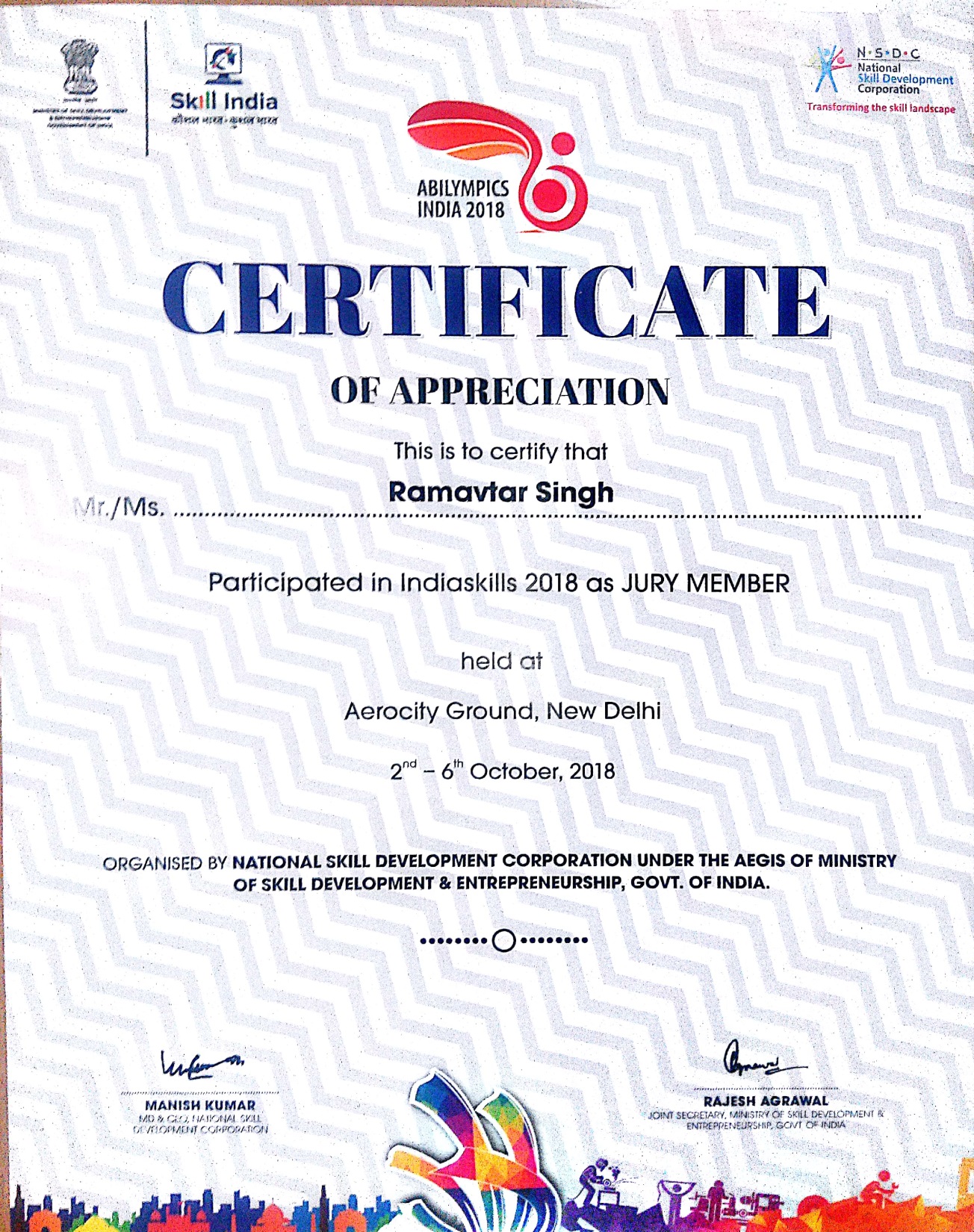 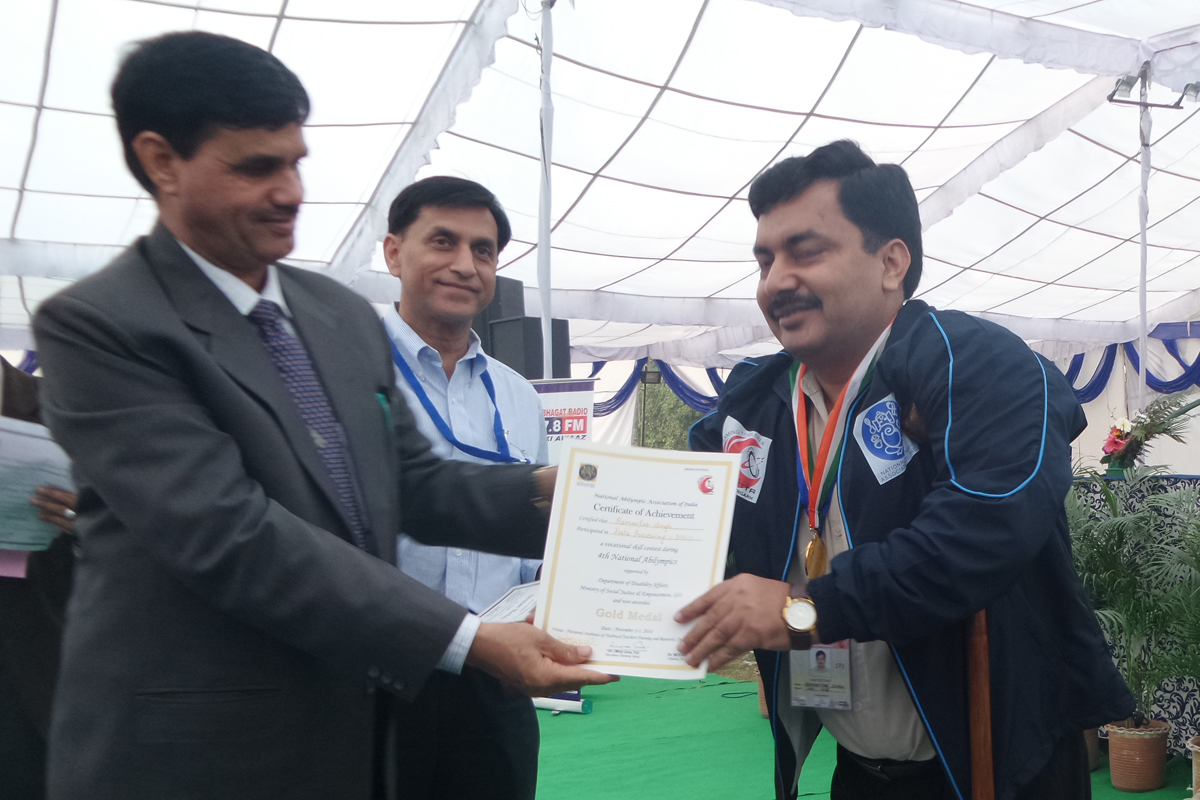 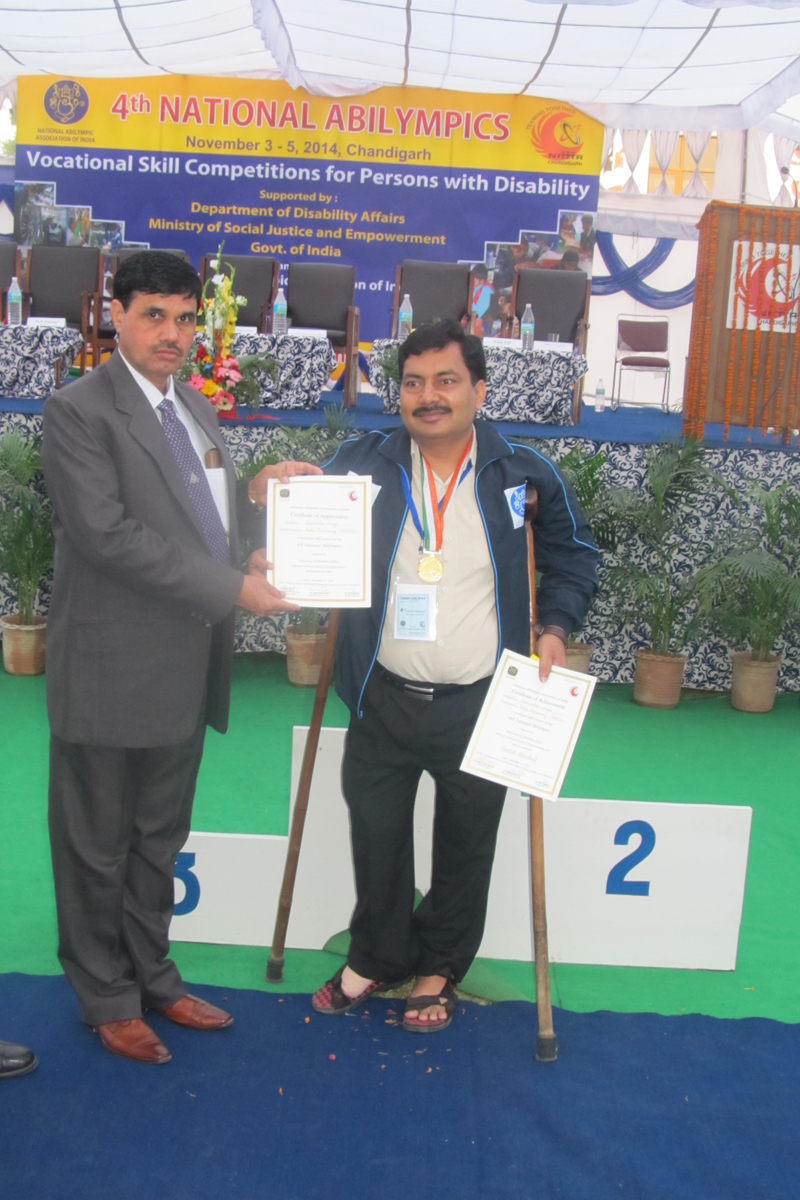 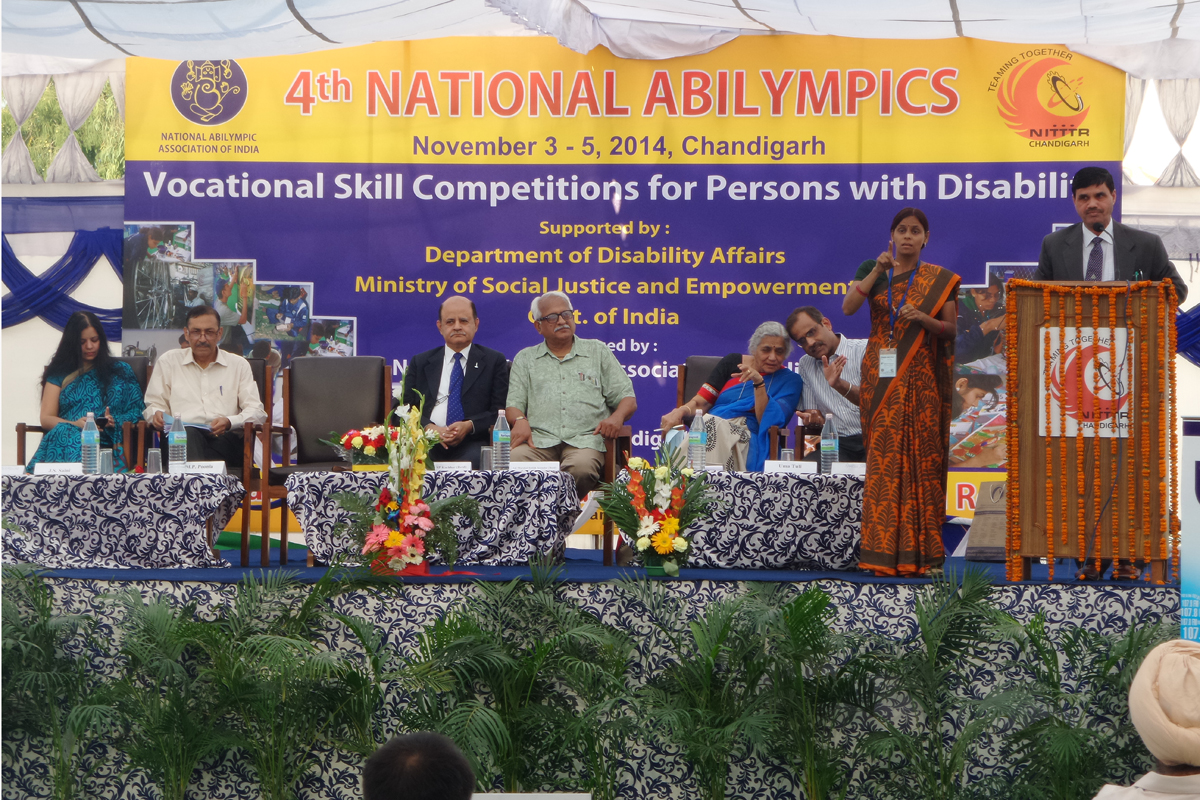 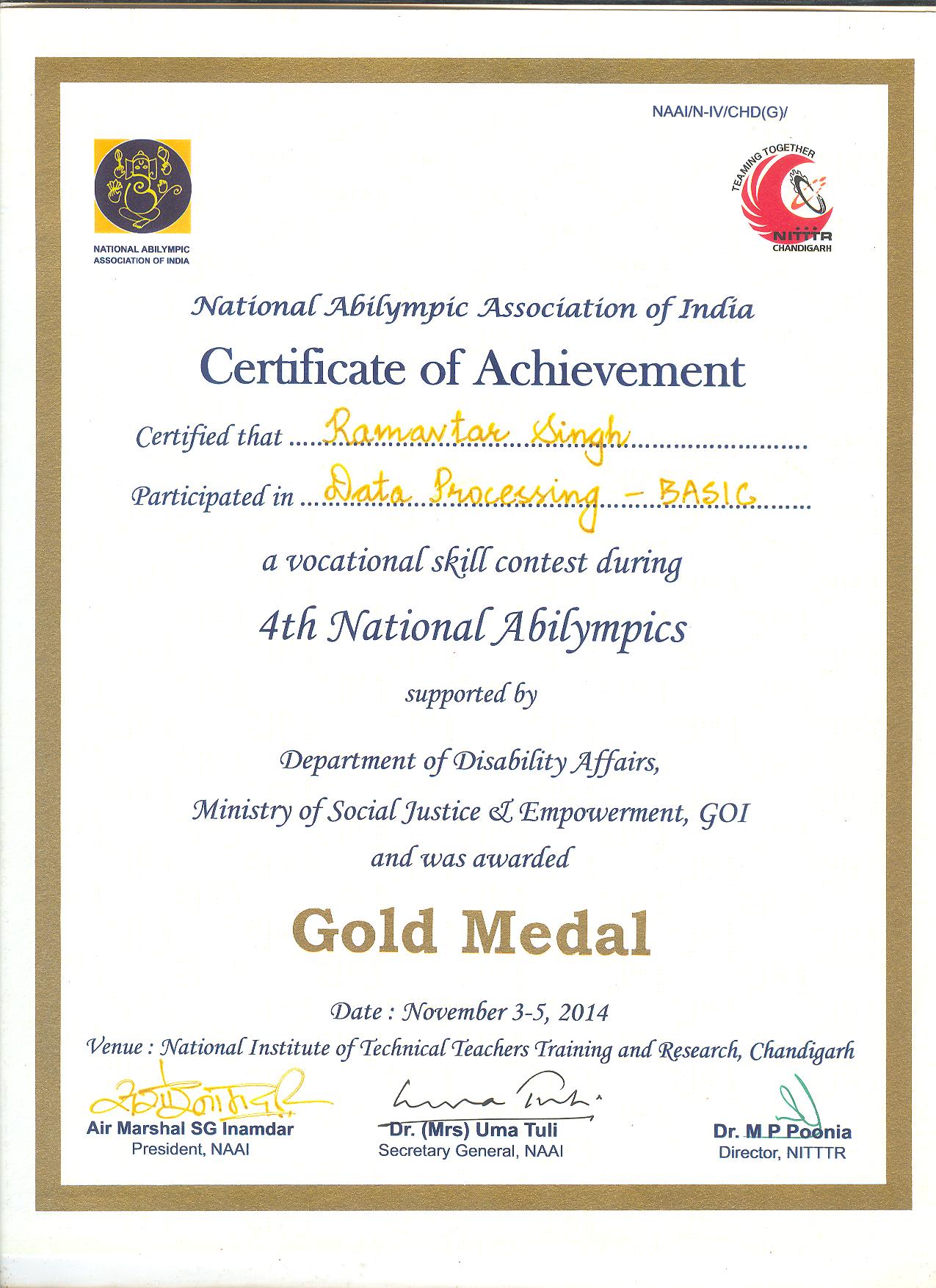 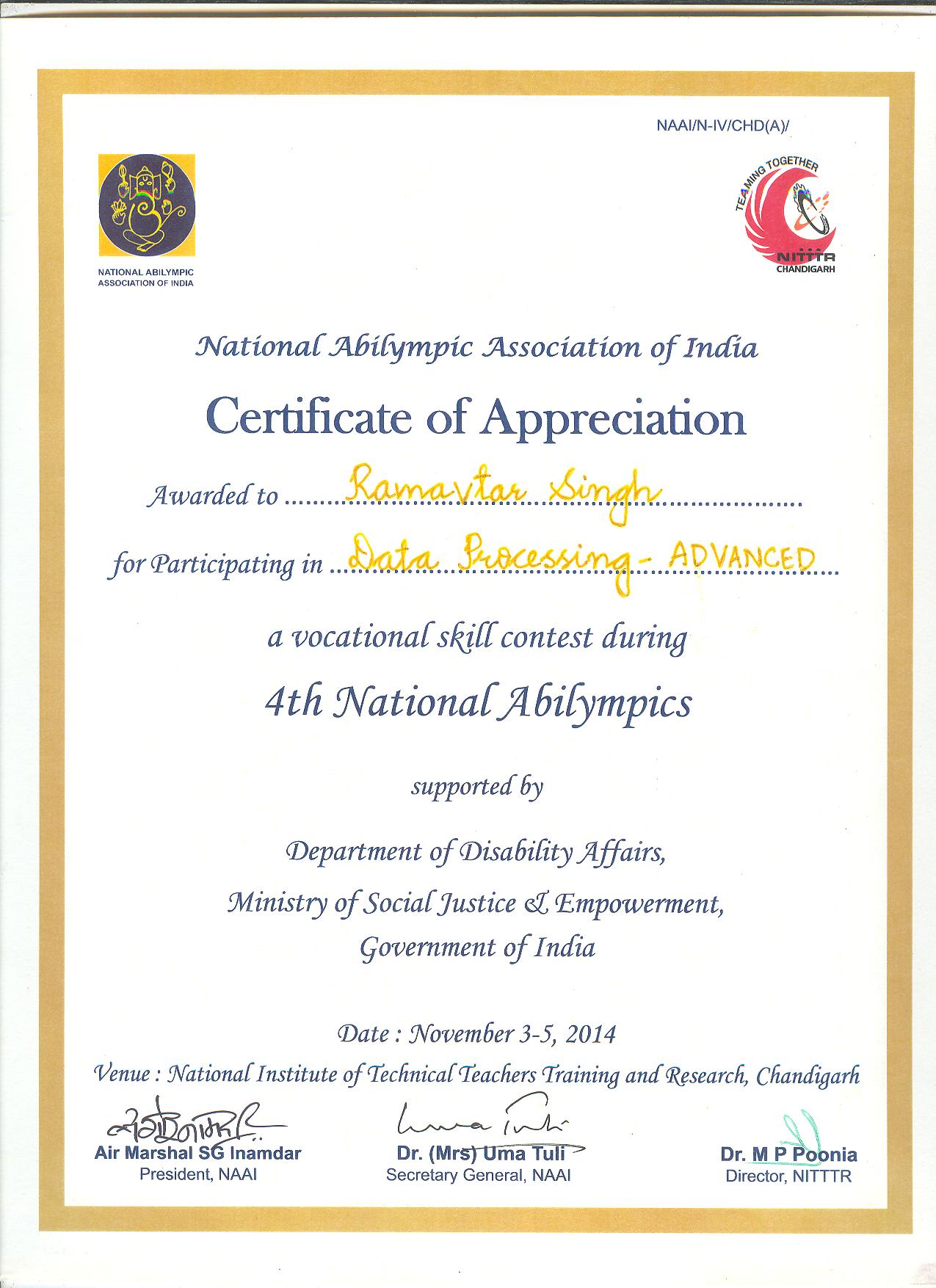 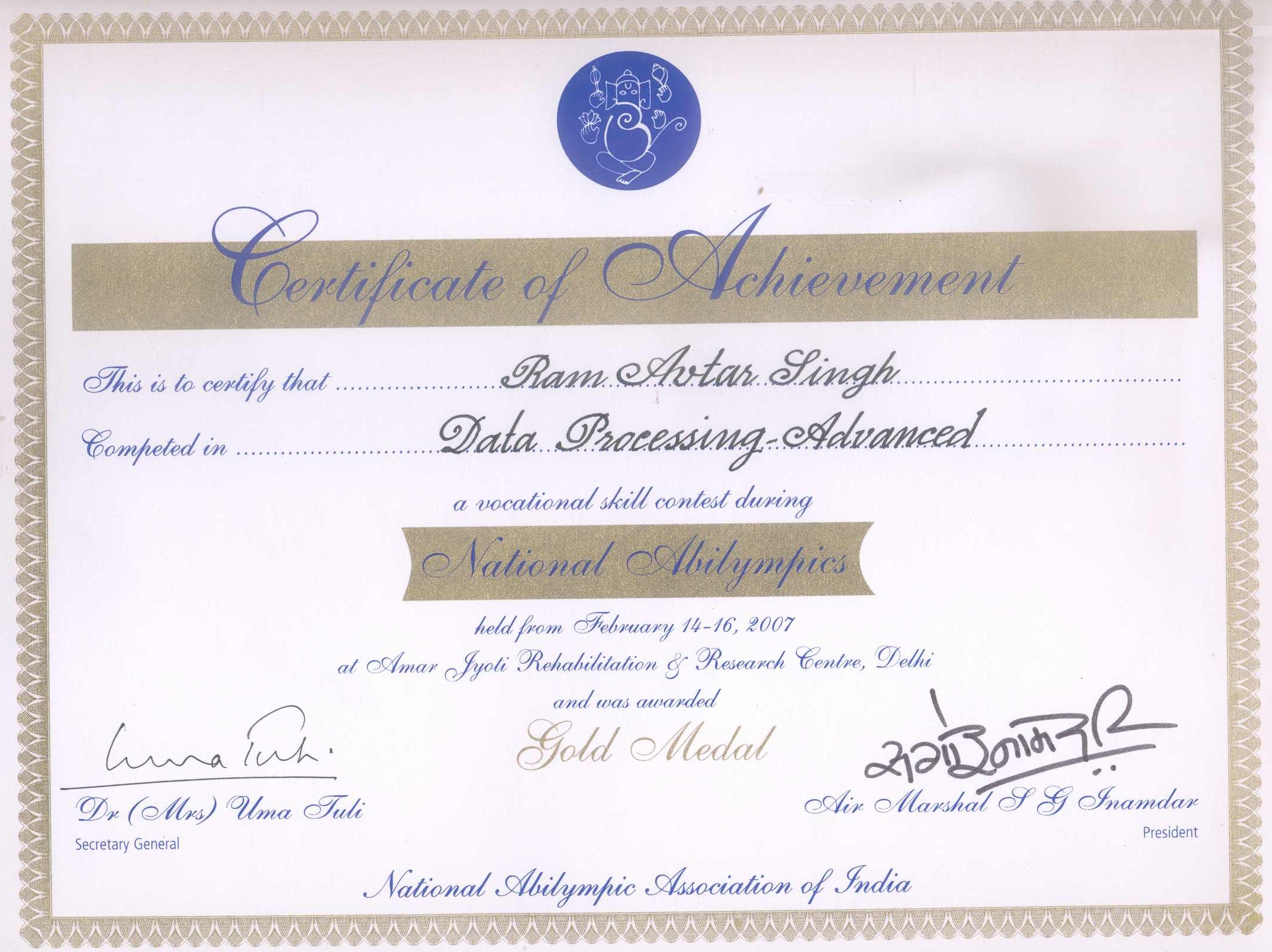 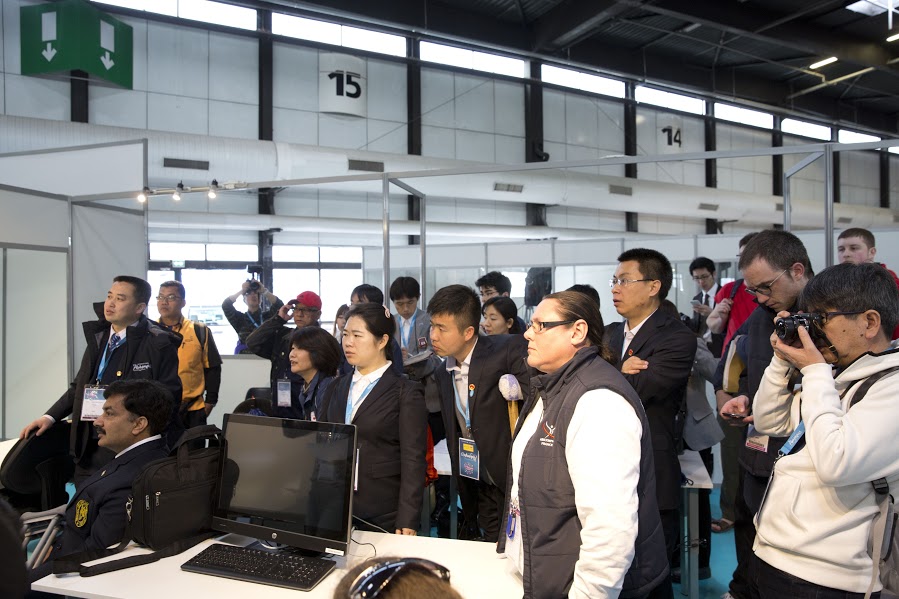 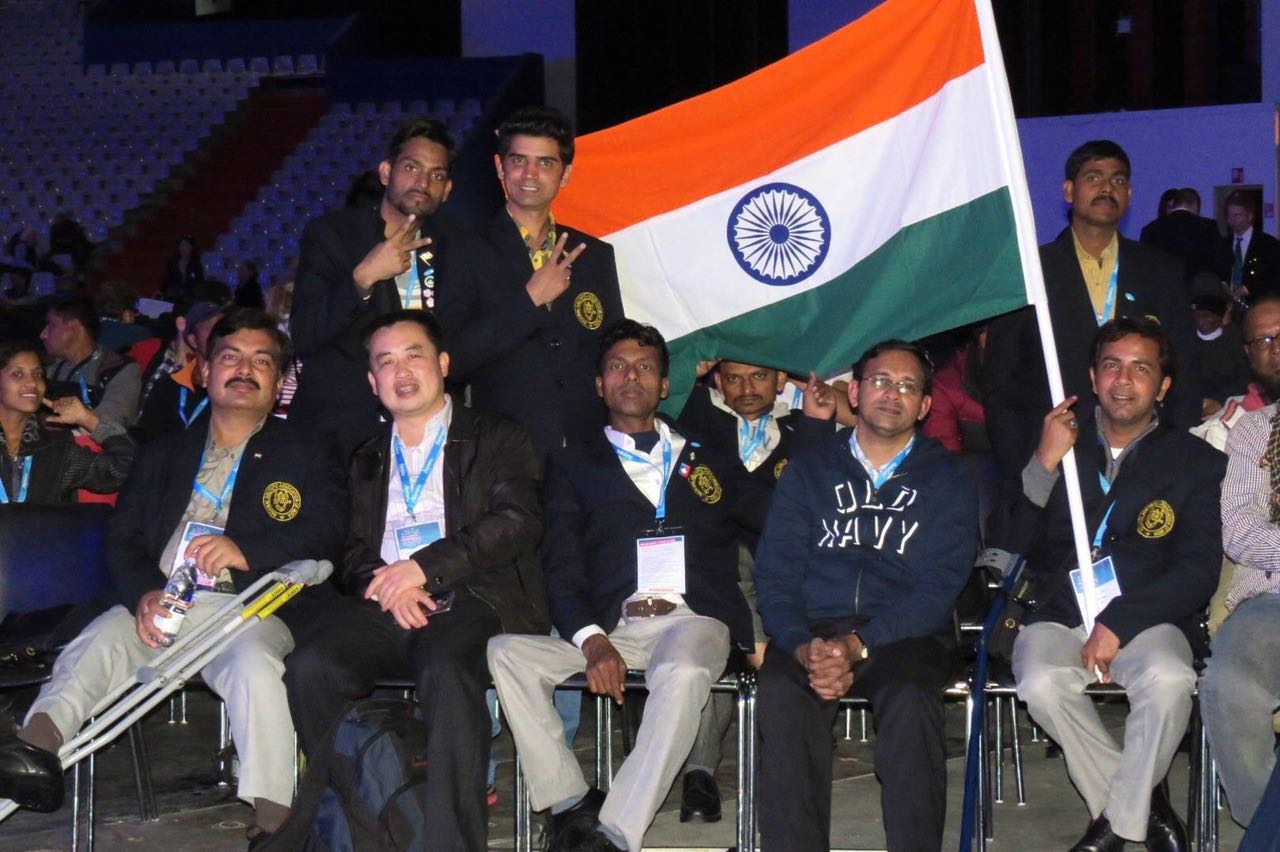 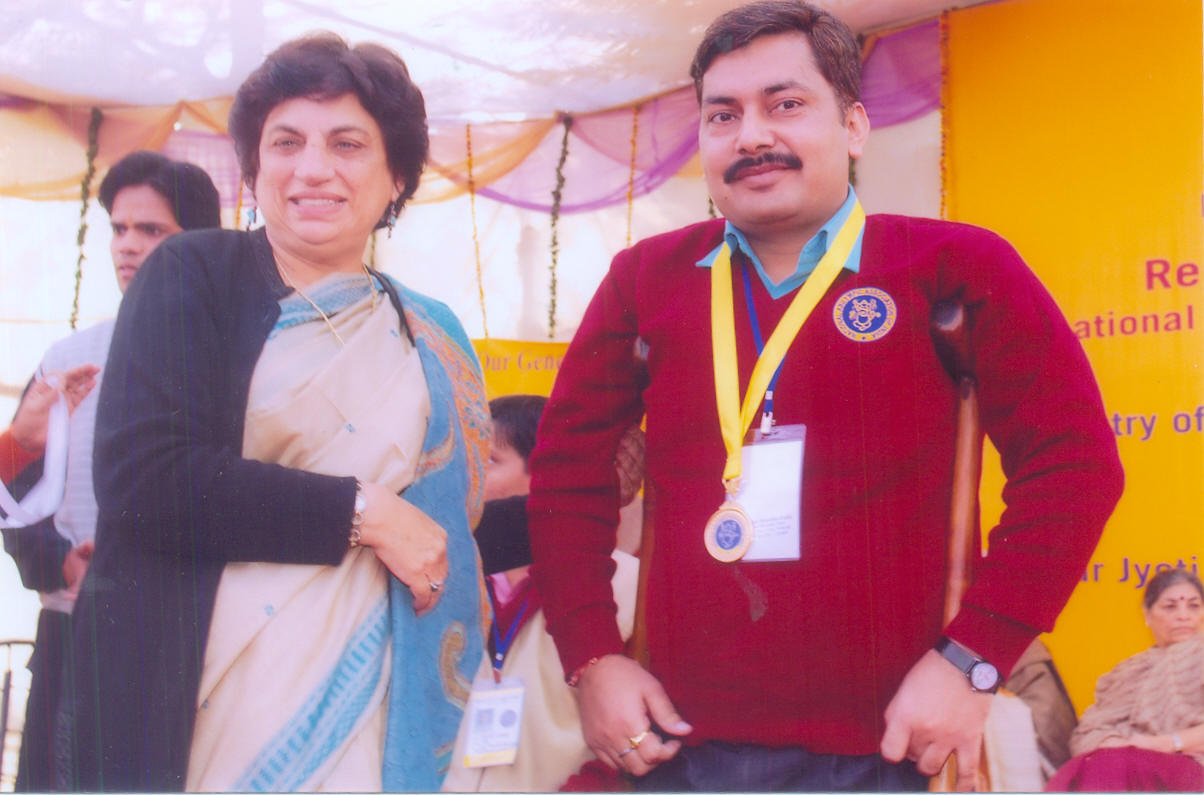 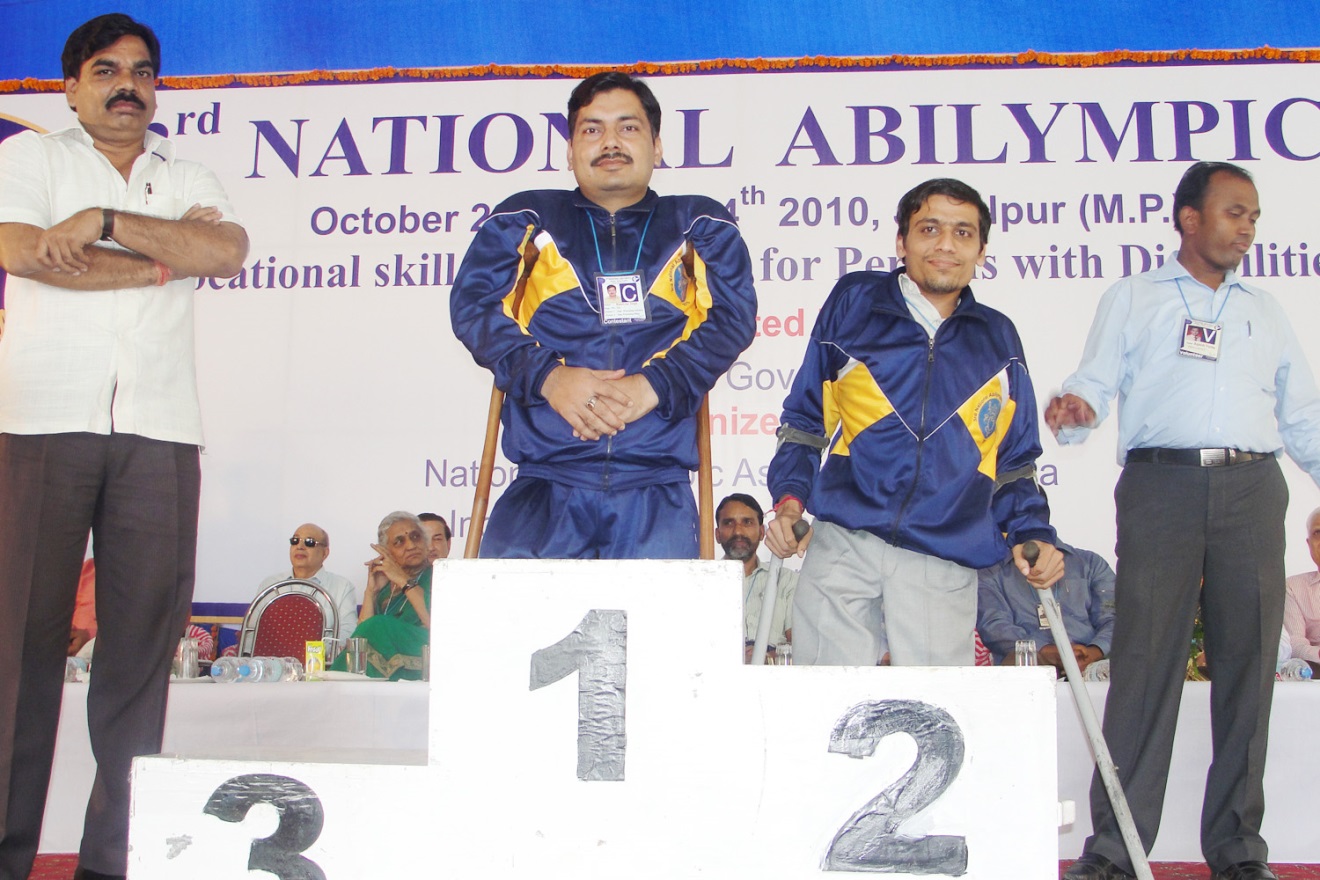 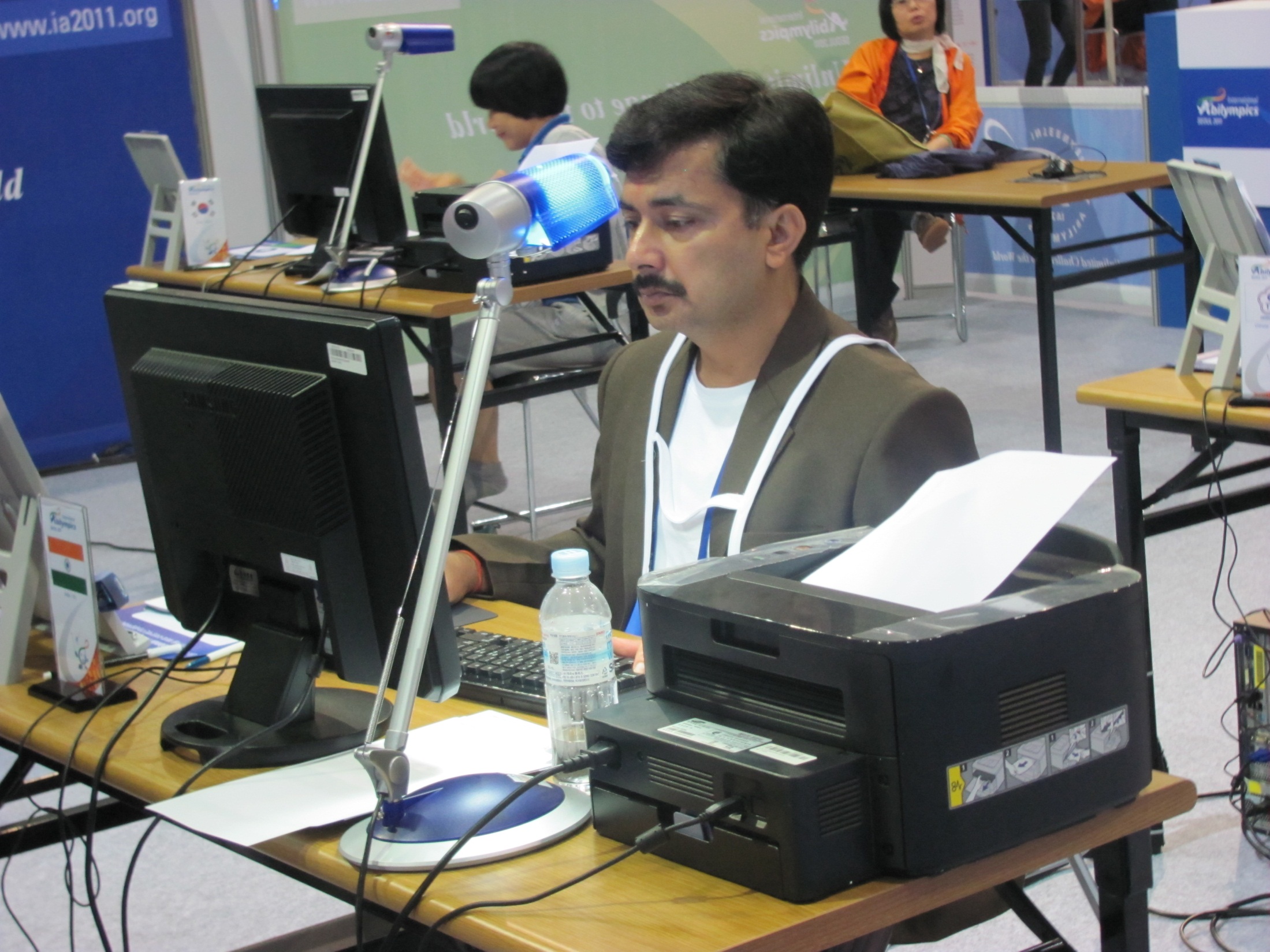 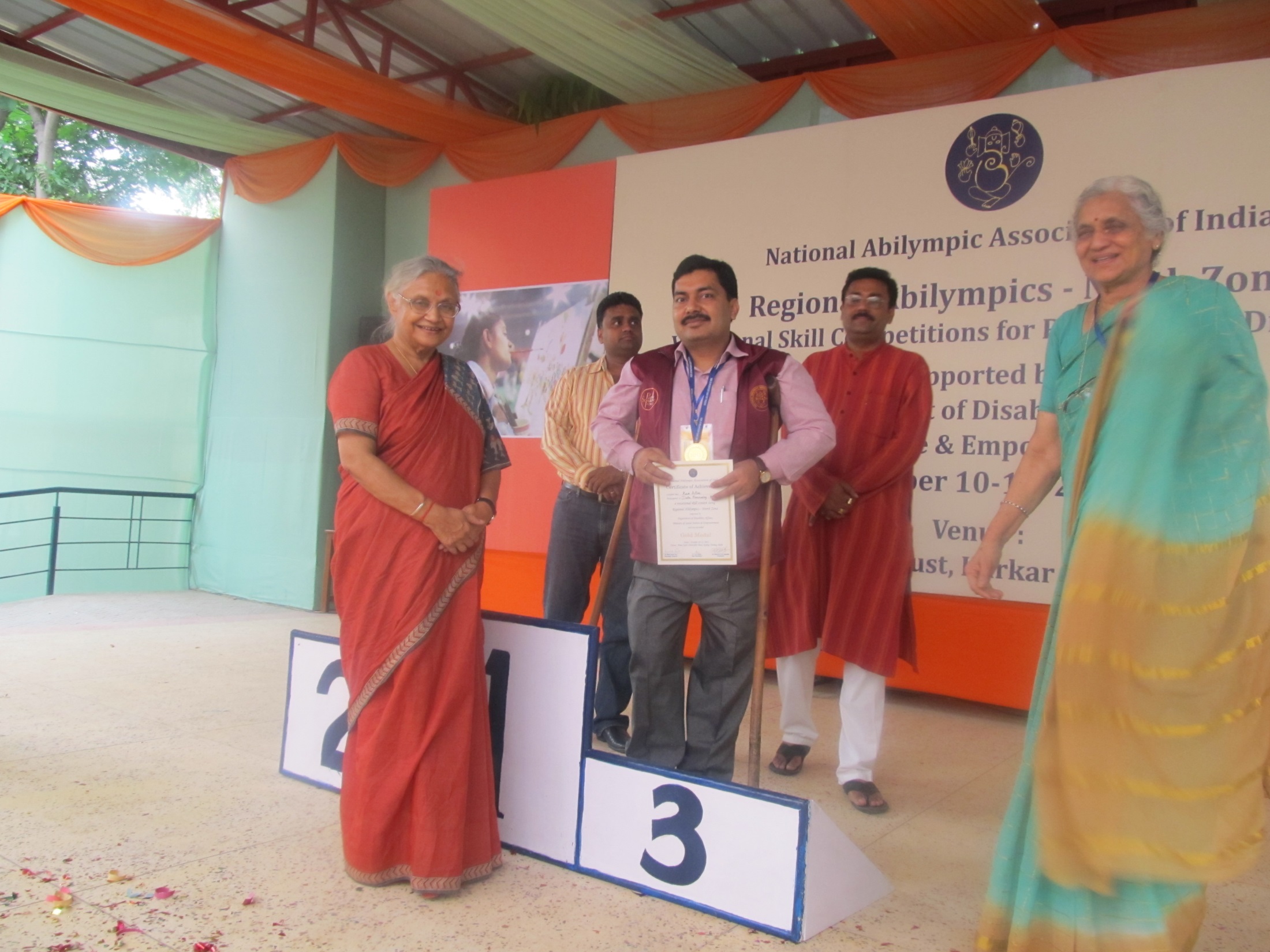 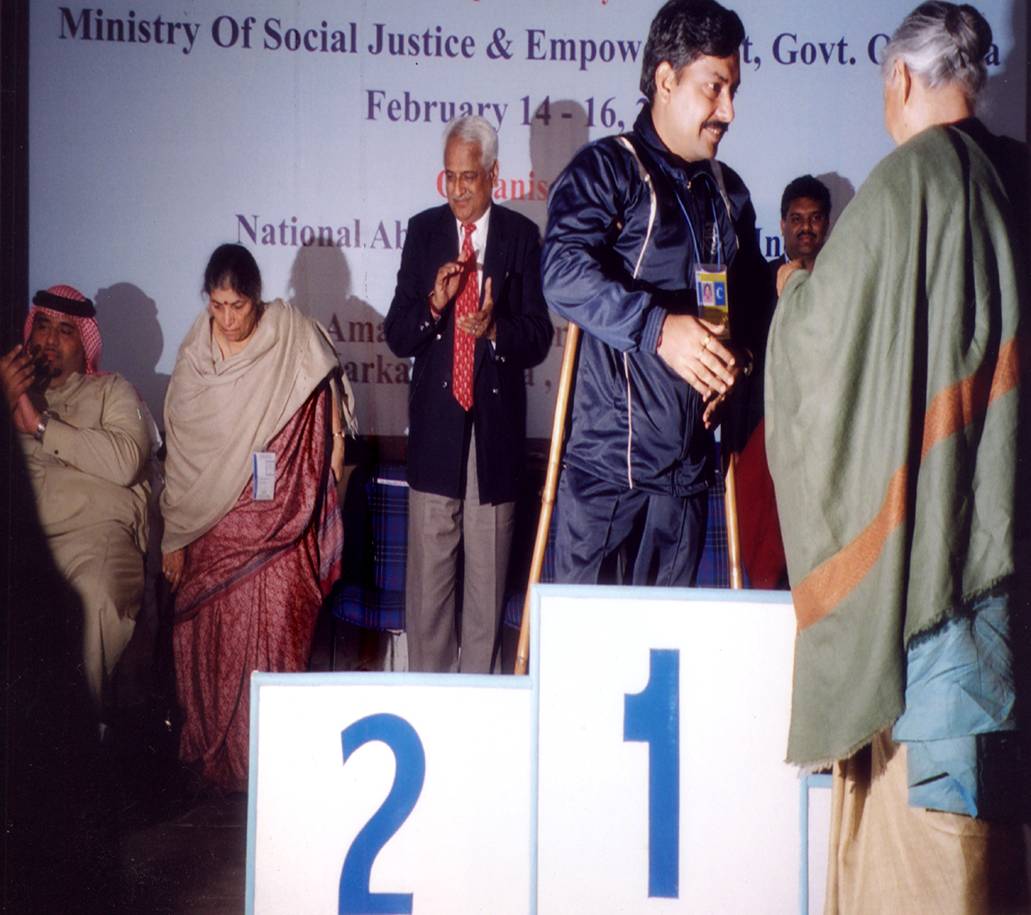 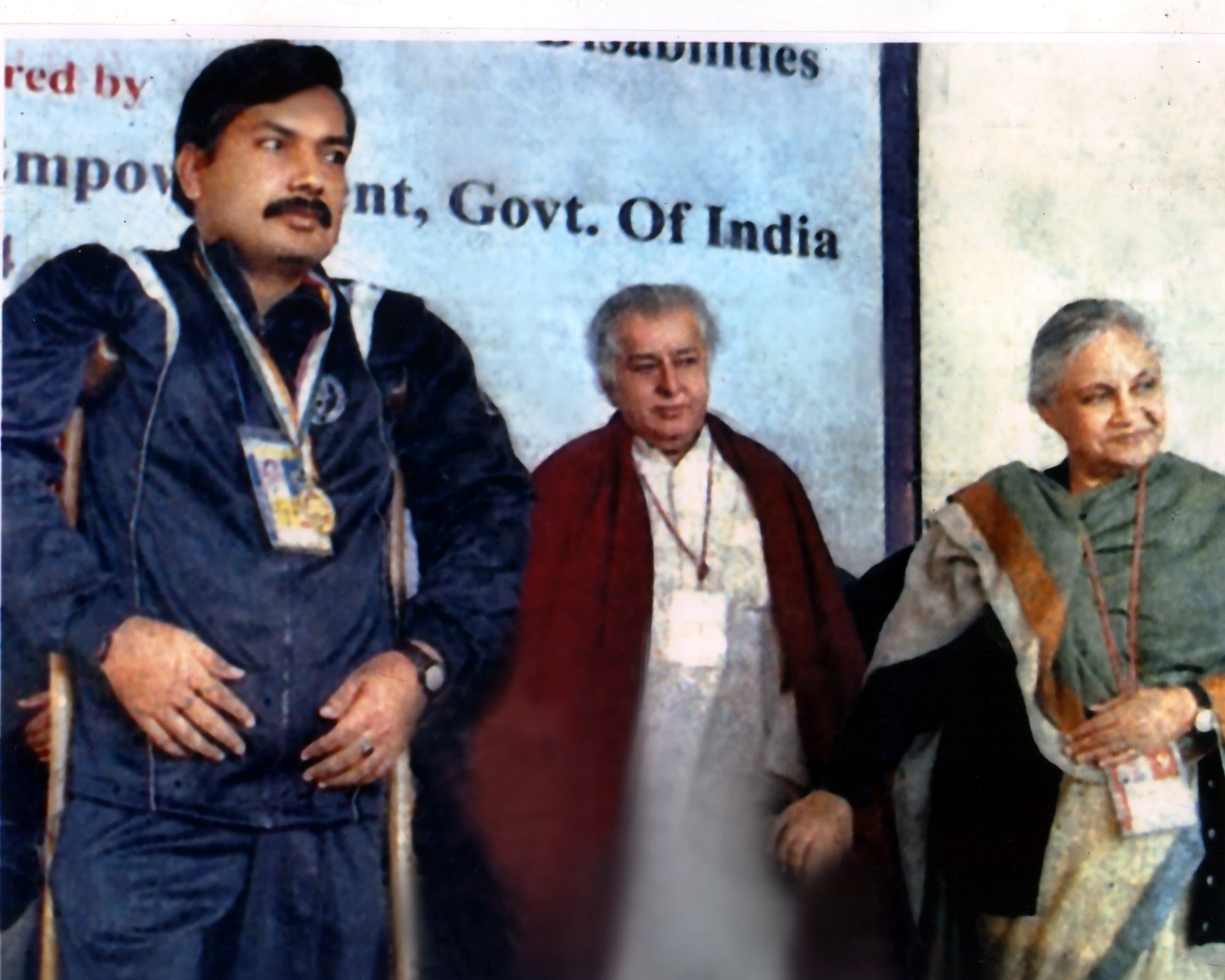 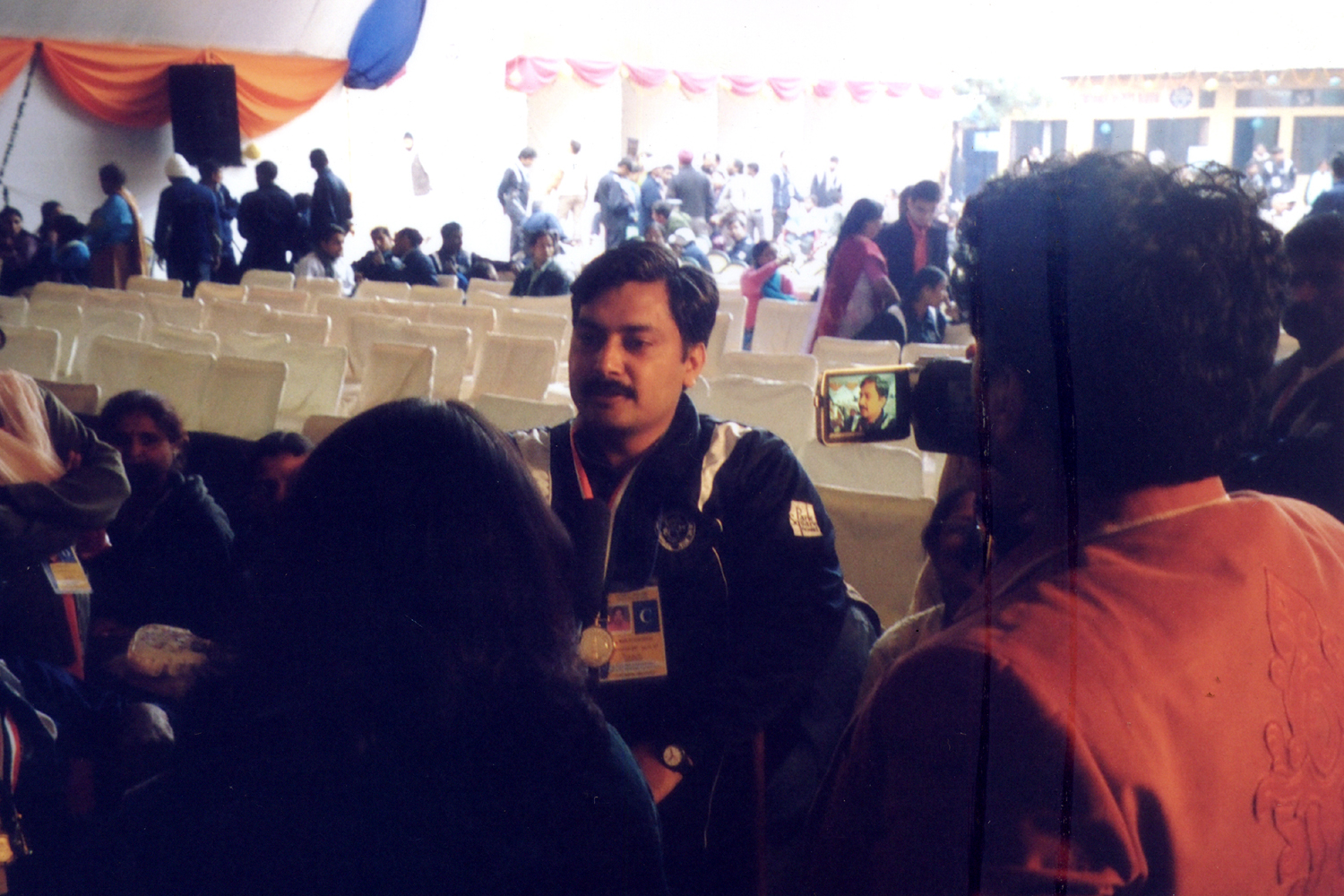 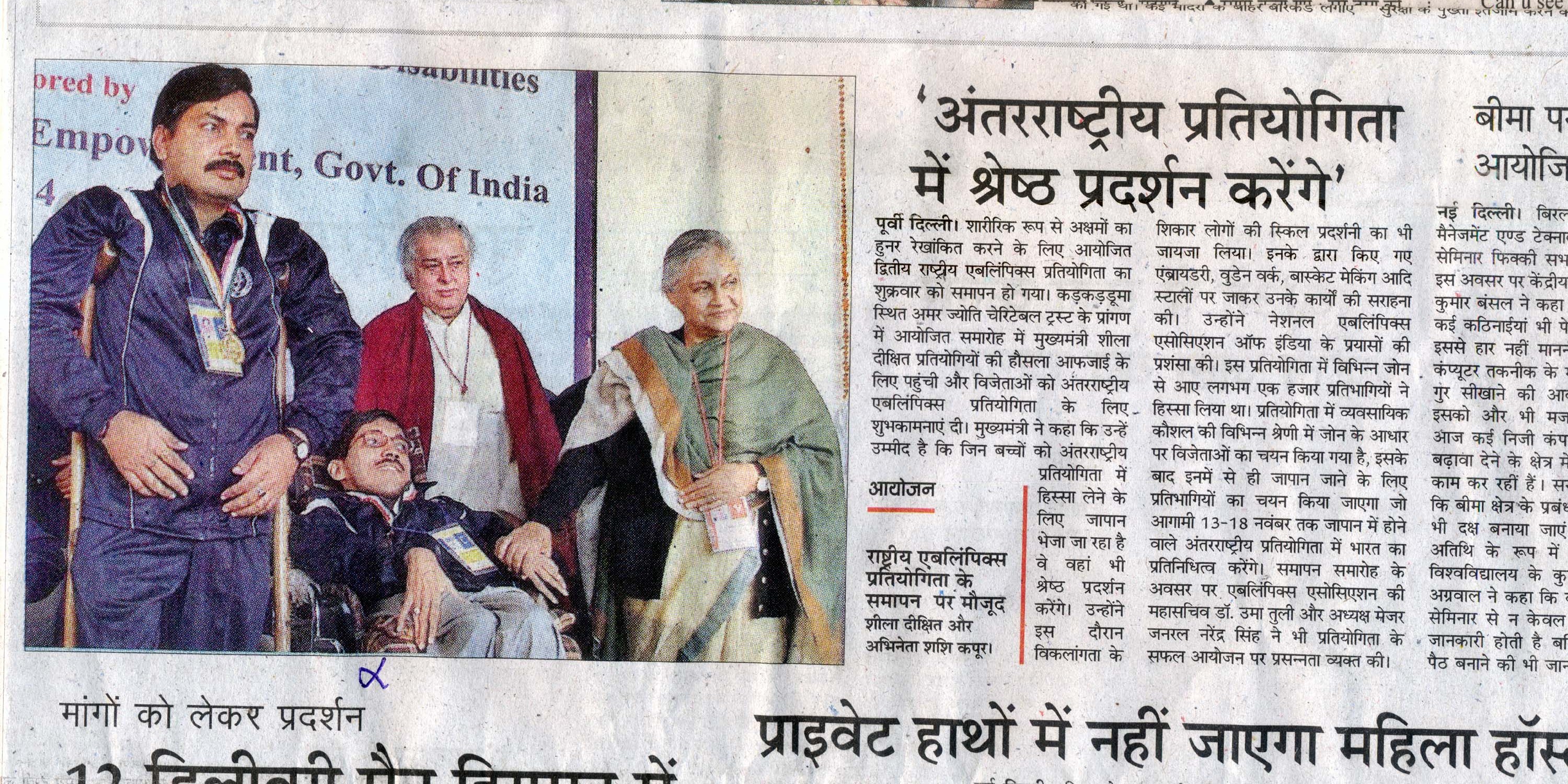